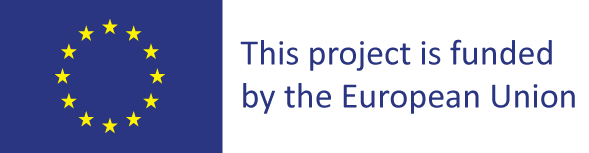 ERASMUS+
Vijeće roditelja
Osijek, 1. 10. 2018.
ERASMUS+?
program Europske unije za obrazovanje, osposobljavanje, mlade i sport
aktivnosti: razmjena skupina učenika i djelatnika (školska partnerstva), izrada raznih intelektualnih rezultata (istraživanja, razni stručni materijali i sl.)  
trajanje: 1-3 g.
Osijek, 1. 10. 2018.
3 projekta (2018.-2020.)

DVORCI UZ DUNAV – NAŠA ZAJEDNIČKA BAŠTINA
(Ivana Kovač, koordinator) 
DON’T BE AFRAID OF MATHS – NE BOJIMO SE MATEMATIKE
(Mirjana Jerković, koordinator)
OBILJEŽJA EUROPSKE KULTURNE BAŠTINE  
 (Mirjana Jerković, koordinator)
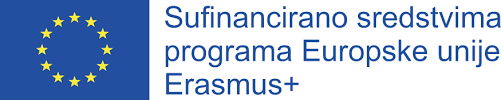 Osijek, 1. 10. 2018.
ZAŠTO ERASMUS+?
otvorenost škole prema Europi i svijetu
povezivanje s vršnjacima iz Europe, razvijanje novih prijateljstava, stjecanje novih saznanja o drugim kulturama, običajima, školskim sustavima
poboljšanje digitalnih, jezičnih i prezentacijskih vještina, razvijanje samopouzdanja, kritičkog mišljenja i timskog rada
Osijek, 1. 10. 2018.
ZEMLJE PARTNERI
Austrija, Bugarska, Francuska, Grčka, Njemačka, Poljska, Portugal, Rumunjska, Slovačka, Srbija, Španjolska, Švedska
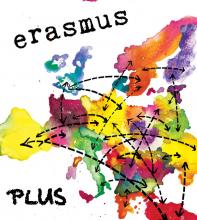 Osijek, 1. 10. 2018.
SUDIONICI
ravnateljica, koordinatorice, nastavnici:  Jukić, Kasač Krmpotić, Nenadić, Sakoman, Vugerniček Surla
učenici završnih razreda 
roditelji: podrška i suradnja u provođenju aktivnosti (radionice, susreti....)
Osijek, 1. 10. 2018.
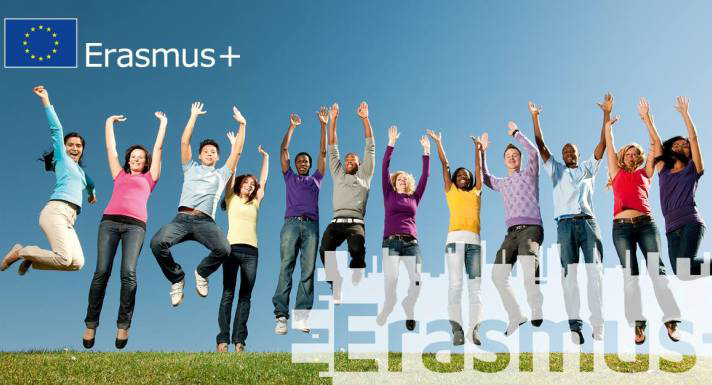 HVALA NA PAŽNJI!
Osijek, 1. 10. 2018.